Français
Des lettres muettes en fin de mot : g, l, p et z
-g en fin de mot
Le g en fin de mot, ne se prononce pas dans les mots :
un coing – le poing – l’étang – long 
un rang – le sang
-g en fin de mot
Le g en fin de mot se prononce dans certains mots d’origine étrangère :
le shopping – le footing – le camping – un zigzag
-l en fin de mot
un bel animal – un bol – un calcul  
seul – le cheval – génial – amical
-l en fin de mot
Parfois en fin de mot, le l ne se prononce pas :
un outil – le fusil – gentil
-p en fin de mot
En général, le p en fin de mot ne se prononce pas :
trop – un loup – un coup – le sirop
beaucoup – un drap – le galop
-p en fin de mot
Parfois le p en fin de mot se prononce, par exemple dans des mots venant de l’anglais :
le rap – un stop – le ketchup – un scoop
-z en fin de mot
Nous avons déjà vu que ez en fin de mot se prononcent « é » :
le nez – assez – chez
vous avez – vous chantez
-z en fin de mot
Le z en fin de mot se prononce dans des mots d’origine étrangère :
un quiz – faire le buzz – le gaz 
une merguez – du jazz
-z en fin de mot
Le z en fin de mot peut parfois ne pas se prononcer  :
un riz au lait – un raz de marée
Défi : 60 secondes pour lire le plus de lignes possible
Le cheval court au galop. – Le chat est un animal très gentil. 
Vous entendez un coup de fusil. – Il fait un footing autour de l’étang. 
Le coing est un fruit. – Le camping a été inondé lors du raz de marée. 
Il a versé le riz au lait dans un bol. 
Le calcul mental, c’est génial ! – Il y a trop de ketchup dans ce plat. 
Ce loup vit seul. 
 Cet outil est trop long. – Stop ! Je ne veux plus faire de shopping !
Il n’a pas mis assez d’eau dans son sirop.
La lecture du jour
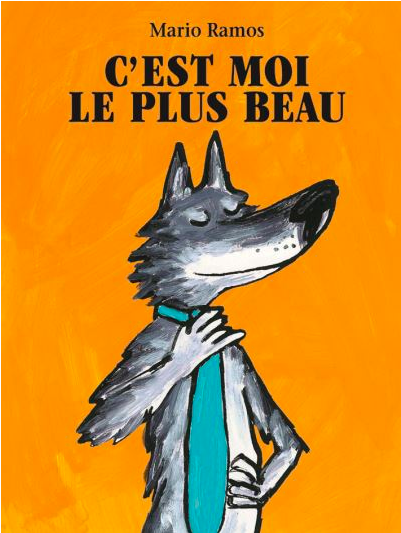 C’est moi le plus beau
Mario Ramos
L’école des loisirs
Après un délicieux petit déjeuner, l’incorrigible loup enfile son plus beau vêtement. « Hum ! Ravissant ! Je vais faire un petit tour pour que tout le monde puisse m’admirer ! » dit le loup.
Il croise le Petit Chaperon rouge. 
« Oh ! Quel délicieux petit costume ! Dis-moi petite fraise des bois, qui est le plus beau ? » demande le loup.
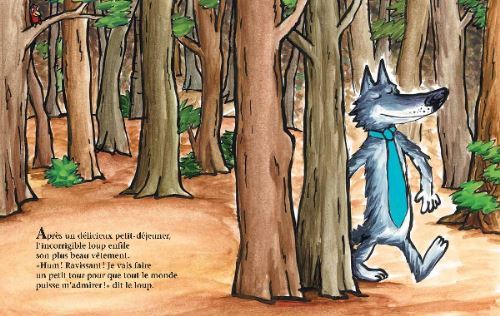 « Le plus beau… c’est vous Maitre loup ! » répond le Petit Chaperon.
« Et voilà, la vérité sort de la bouche des enfants. C’est moi le plus élégant, 
c’est moi le plus charmant », fanfaronne le loup.
C’est moi le plus beau, Mario Ramos, 
© L’école des loisirs, 2007
Quiz
Pourquoi le loup l’appelle « petite fraise des bois » ?
[Speaker Notes: 4+2]
Quiz
Pourquoi le loup l’appelle « petite fraise des bois » ?
[Speaker Notes: 4+2]
Quiz
Que veut dire élégant ?
[Speaker Notes: 4+2]
Quiz
Que veut dire élégant ?
[Speaker Notes: 4+2]
Quiz
Que veut dire ici « fanfaronner »  ?
[Speaker Notes: 4+2]
Quiz
Que veut dire ici « fanfaronner »  ?
[Speaker Notes: 4+2]
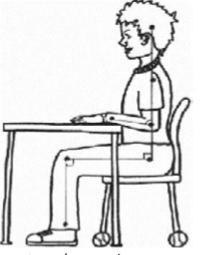 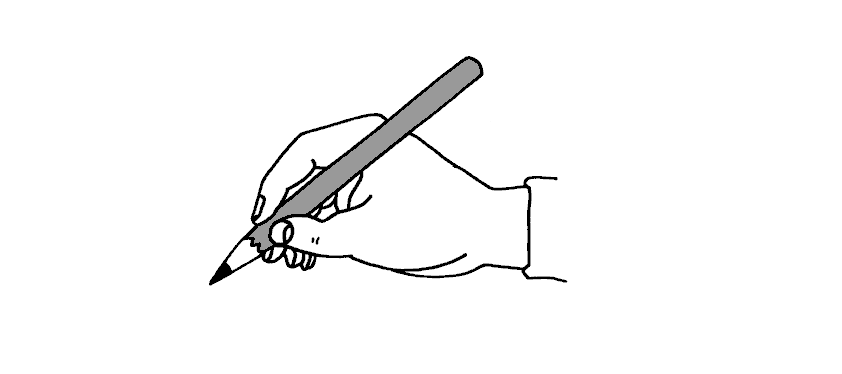 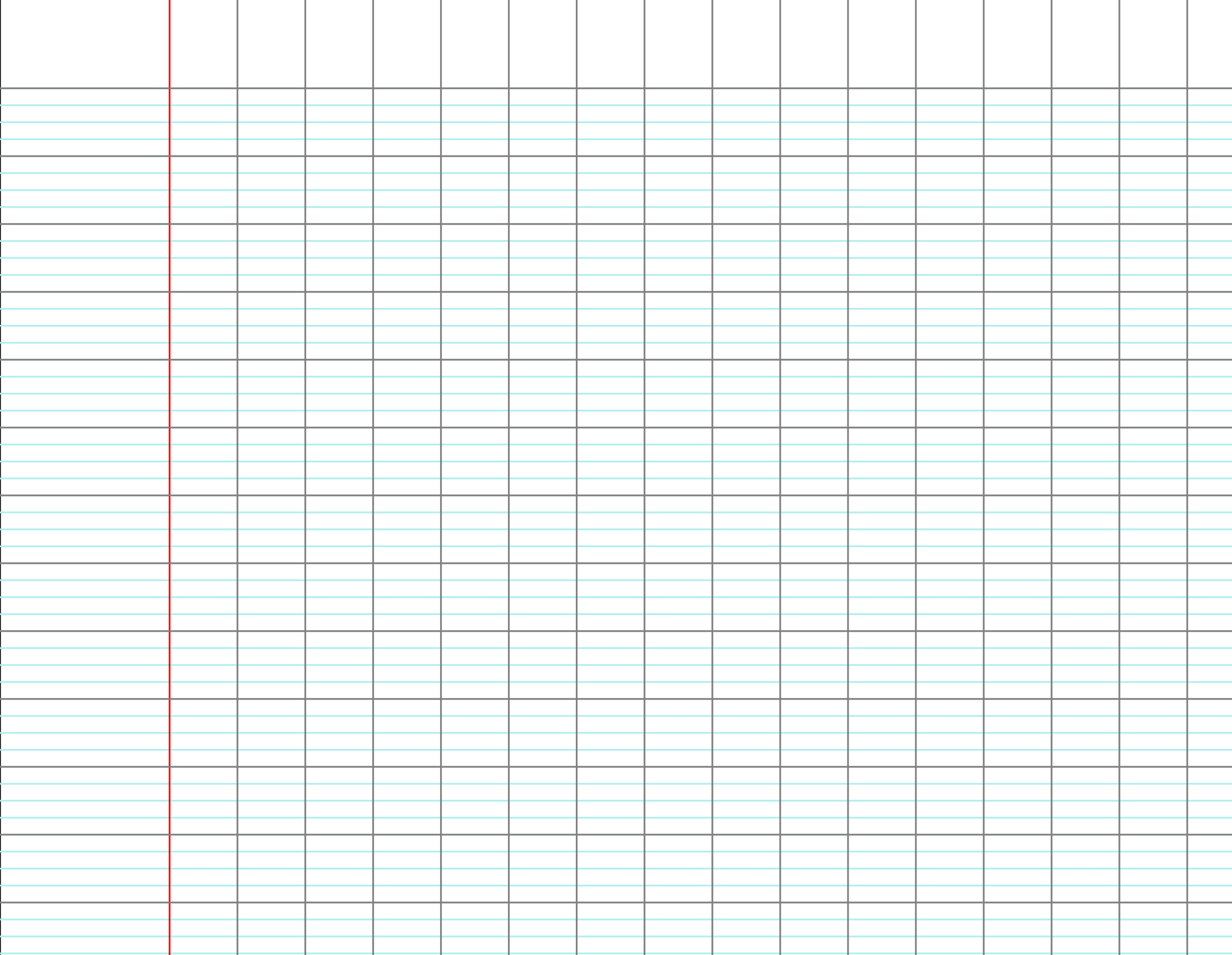 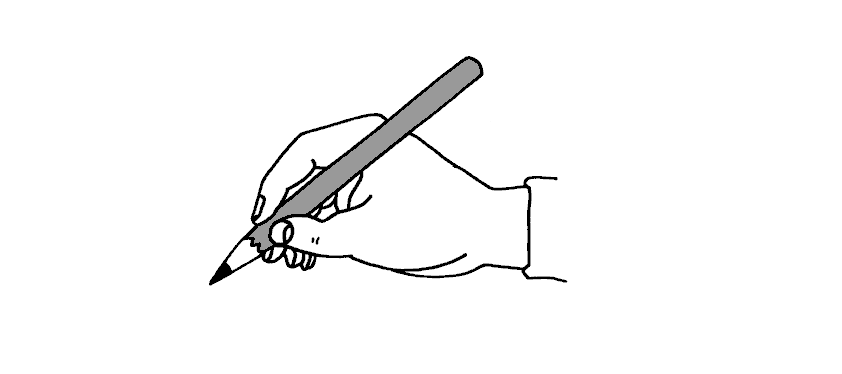 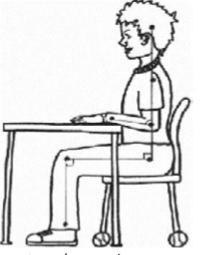 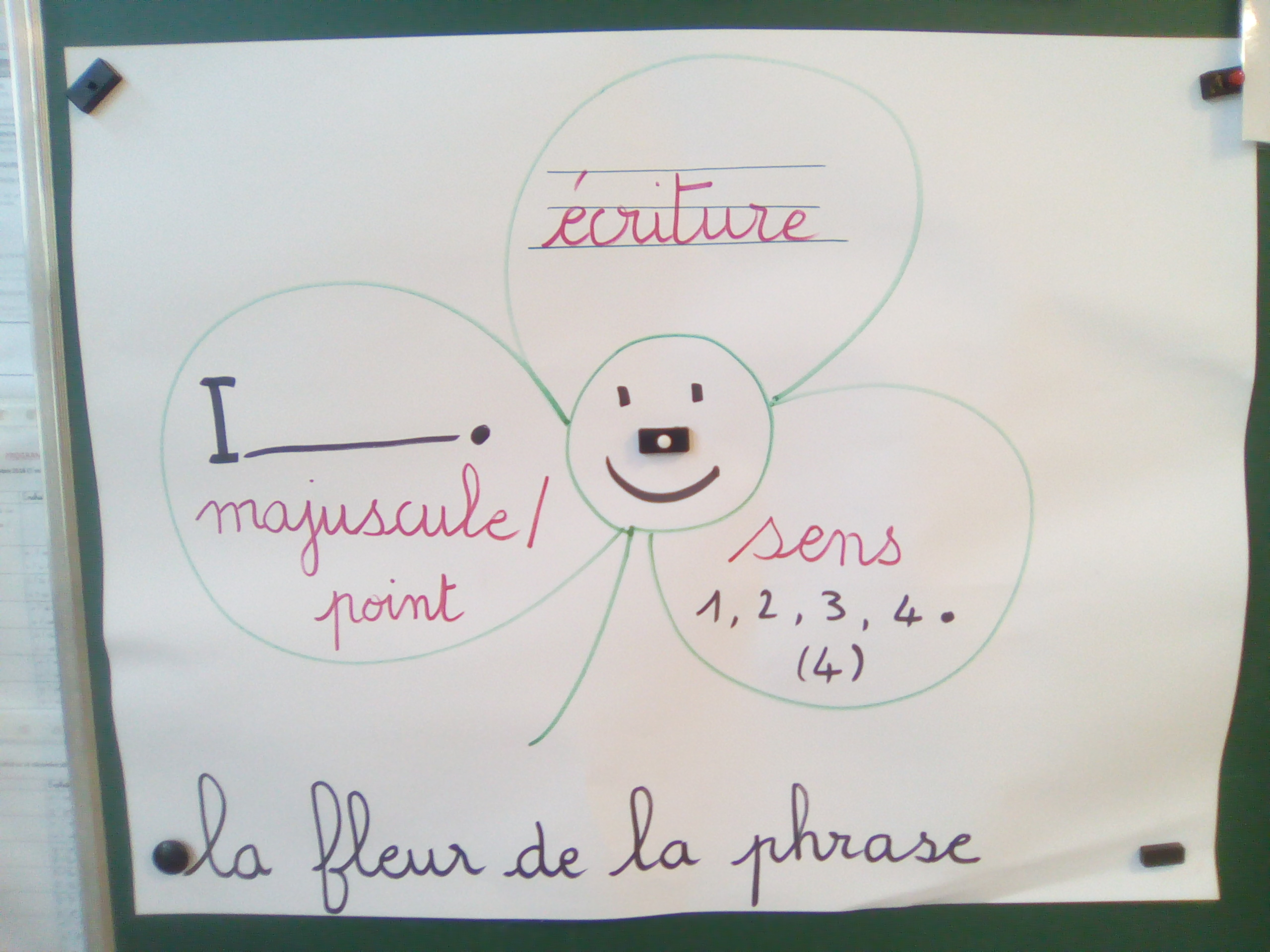 Après un délicieux petit déjeuner, l’incorrigible loup enfile son plus beau vêtement. « Hum ! Ravissant ! Je vais faire un petit tour pour que tout le monde puisse m’admirer ! » dit le loup.
Il croise le Petit Chaperon rouge. 
« Oh ! Quel délicieux petit costume ! Dis-moi petite fraise des bois, qui est le plus beau ? » demande le loup.
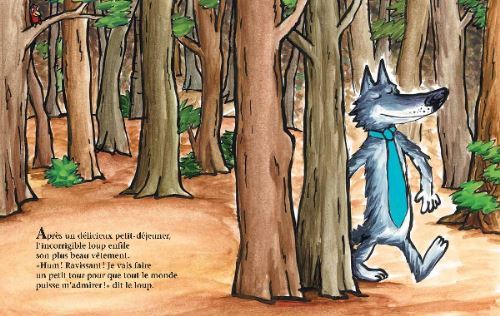 « Le plus beau… c’est vous Maitre loup ! » répond le Petit Chaperon.
« Et voilà, la vérité sort de la bouche des enfants. C’est moi le plus élégant, 
c’est moi le plus charmant », fanfaronne le loup.
C’est moi le plus beau, Mario Ramos, 
© L’école des loisirs, 2007